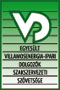 TÁMOP -2-5-3-A-13/1-2013-0025

A TÁMOP 2.5.3.A-13/1 „Társadalmi partnerek kapacitásfejlesztése a Konvergencia Régióban” 
 Beszámoló 
a képzésekről és a tanulmányokról

2015.04.29.
Dr. Nemeskéri Gyula
 Ergofit Kft
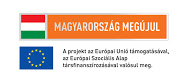 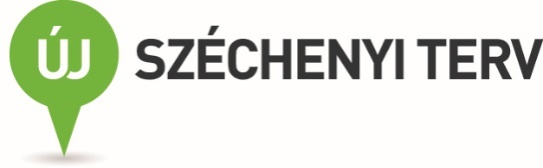 1
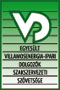 A képzések célja
TÁMOP -2-5-3-A-13/1-2013-0025
Az EVDSZ társadalmi szerepvállalásának szélesítése a Dél-Dunántúli Régióban
A gazdasági-társadalmi környezetben végbemenő változások új kihívásokat hoznak a szakszervezeti munkában. Ehhez alkalmazkodást segíti a képzés!
Milyen hatást, célt kíván elérni a képzéssel? 
a képzésen résztvevők praktikus, és a feladatukhoz szükséges ismeretek biztosítása
készségek fejlesztése a sikeres érveléshez, a határozott fellépés
az érdekvédelmi munkában a tekintély, a hitelesség növelése, 
hatékonyabban feladatellátás, 
mások jó példáinak megismerése, amit be tudnak építeni saját viselkedési eszköztárukba
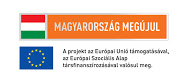 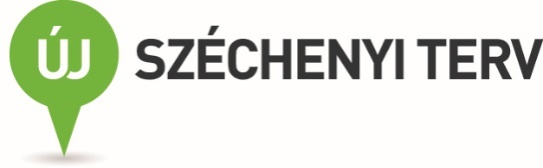 2
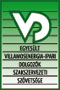 TÁMOP -2-5-3-A-13/1-2013-0025
Az EVDSZ társadalmi szerepvállalásának szélesítése a Dél-Dunántúli Régióban
A képzések célcsoportjai
Bizalmiak, bizalmi utánpótlás: alapszervezeti szakszervezeti tagok, akik bizalmi tisztségre választhatók, bizalmiak, ifjúsági tagozat tisztségviselői, üzemi tanácstagok, egyéb tisztségviselők

 Tisztségviselő I.: Alapszervezeti titkárok, vezetőségi tagok. Ágazati tisztségviselők

 Tisztségviselő II.: Tagszervezeti vezetők, elnökök, ágazati szakszervezeti tisztségviselők
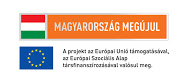 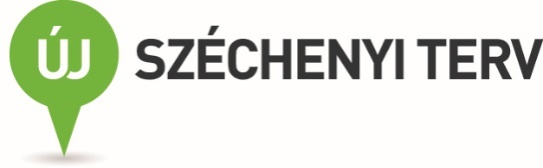 3
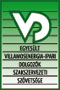 TÁMOP -2-5-3-A-13/1-2013-0025
Az EVDSZ társadalmi szerepvállalásának szélesítése a Dél-Dunántúli Régióban
A 3 szintű képzési rendszer:

minden szint a munkájának megfelelő tartalmú és mélységű ismeretekhez jusson, 
ebből adódóan a résztvevők azokat az ismereteket kapja meg, amelyek a szakszervezeti munkáját leginkább segítik
a későbbi képzésekhez mintát adjon.
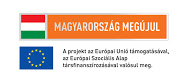 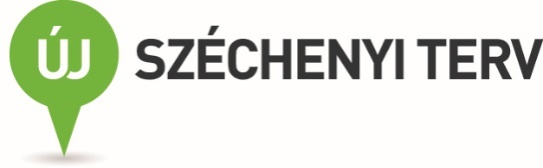 4
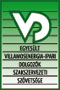 TÁMOP -2-5-3-A-13/1-2013-0025
Az EVDSZ társadalmi szerepvállalásának szélesítése a Dél-Dunántúli Régióban
ERGOFIT által tartott képzések:
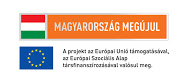 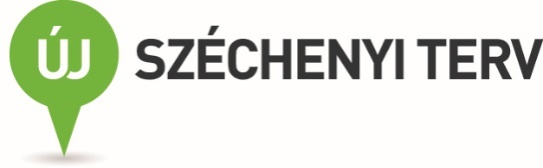 5
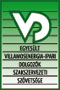 TÁMOP -2-5-3-A-13/1-2013-0025
Az EVDSZ társadalmi szerepvállalásának szélesítése a Dél-Dunántúli Régióban
ÉTOSZ által tartott képzések:
A képzéseken résztvevők össz létszáma: 329 fő
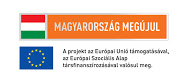 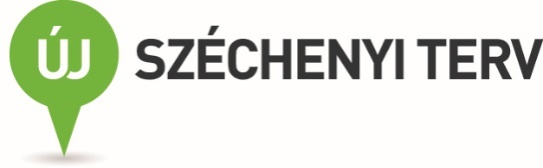 6
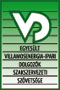 TÁMOP -2-5-3-A-13/1-2013-0025
Az EVDSZ társadalmi szerepvállalásának szélesítése a Dél-Dunántúli Régióban
A képzések tartalma
A szakszervezeti munka különböző színtereken és mélységben történik, ezért a képzések tartalmát a résztvevők szerint meghatározott célcsoportok képzési igényei szerint hierarchikusan rendszereztük. 
 
A szakszervezeti munkához tartozó érdekvédelmi ismeretek:
 Tisztségviselők alapismeretei 
 Vezetési ismeretek  
 A Munka törvénykönyve változásai
 A kollektív szerződés eljárási, formai elemei, megkötésével kapcsolatos ismeretek 
 Az ágazati és országos érdekegyeztetés hazai és nemzetközi gyakorlata, 
 Az ágazati KSZ
 Bértárgyalások  
 Érdekképviselet, érdekvédelem
 Üzemi tanácsi ismeretek, 
 Tagszervezés
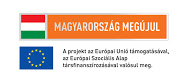 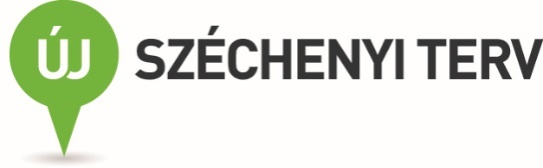 7
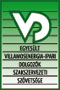 TÁMOP -2-5-3-A-13/1-2013-0025
Az EVDSZ társadalmi szerepvállalásának szélesítése a Dél-Dunántúli Régióban
A képzések tartalma

A szakszervezeti munkához kapcsolódó általános kompetenciák fejlesztése:
 Kommunikációs alapismeretek
 Mások meggyőzése
 Konfliktuskezelés 
 Tárgyalástechnika
 Stressz 
 Vezetési ismeretek (saját munka megszervezése, időgazdálkodás)
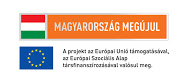 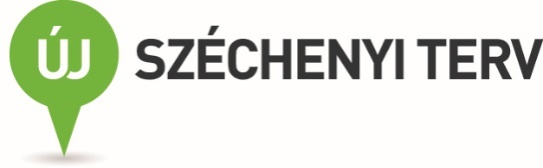 8
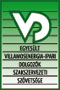 TÁMOP -2-5-3-A-13/1-2013-0025
Az EVDSZ társadalmi szerepvállalásának szélesítése a Dél-Dunántúli Régióban
A képzések módszertana
Figyelembe vettük:
a szakszervezeti tisztségviselők tevékenységeinek követelményeit. 
azokat a feladatokat, amelyeket a különböző pozícióban dolgozó tisztségviselőknek végezniük kell. 

A célcsoportok elvárása: kapjanak a képzésekkel célirányos támogatást feladataik ellátásához. 
A képzések megtartásához előzetes igényfelmérést végeztünk az ágazati, esetenként a helyi szakszervezetek vezetőivel.
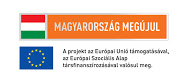 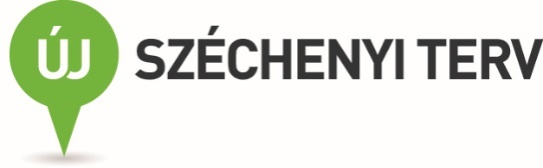 9
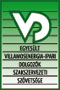 TÁMOP -2-5-3-A-13/1-2013-0025
Az EVDSZ társadalmi szerepvállalásának szélesítése a Dél-Dunántúli Régióban
Milyen módszereket alkalmaztunk? 

 kiscsoportos, valamint nagycsoportos képzés
 előadások
 esettanulmányok feldolgozása
 feladatlapok, tesztek kitöltése, feldolgozása
tréningfeladatok megoldása, tapasztalatok megbeszélése
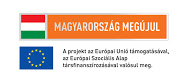 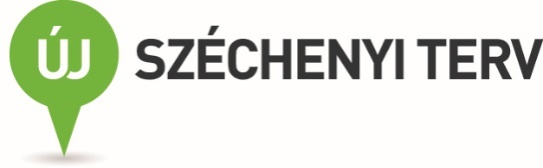 10
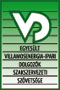 TÁMOP -2-5-3-A-13/1-2013-0025
Az EVDSZ társadalmi szerepvállalásának szélesítése a Dél-Dunántúli Régióban
A képzések módszertani megoldásai:

 A sikeres és bevált jó gyakorlatait feltárjuk,  megbeszéljük az alkalmazás feltételeit, és közkinccsé tesszük a jó megoldásokat.

 Gyakorlatok, szituációs játékok keretein belül a résztvevők kipróbálják a felvetett megoldásokat, megbeszéljük a megoldások kidolgozásának tapasztalatait.

 Megfelelő arány az elméleti és gyakorlati ismeretek között
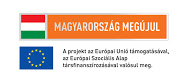 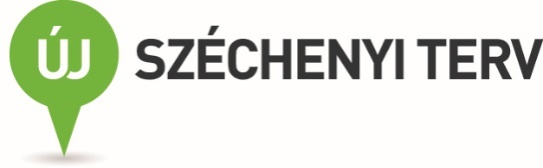 11
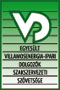 TÁMOP -2-5-3-A-13/1-2013-0025
Az EVDSZ társadalmi szerepvállalásának szélesítése a Dél-Dunántúli Régióban
Tapasztalatok
felszínre jöttek a jó gyakorlatok, megoldások, amelyek megismerésével, megbeszélésével gazdagodott a résztvevők eszköztára a bizalmi munkához

a résztvevők nagy érdeklődéssel, aktívan és motiváltan vettek részt a programon

 tapasztalható a résztvevők nagy szakszervezeti tapasztalata, ezt bizonyítja, ahogyan kapcsolatba tudták hozni a tréningen történteket a tapasztalataikkal. 

 a 2 napos képzések kellő időt biztosítottak a témakörök mélyebb kifejtésére.

 az eredményes feladatmegoldások során előjött és megerősödött az információk megosztásának, az együttműködésnek a fontossága.
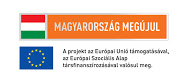 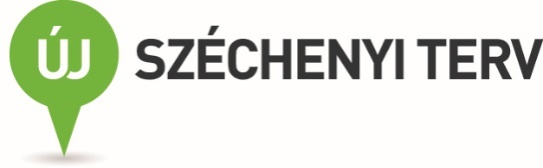 12
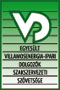 TÁMOP -2-5-3-A-13/1-2013-0025
Az EVDSZ társadalmi szerepvállalásának szélesítése a Dél-Dunántúli Régióban
Tapasztalatok
a gyakorlatok feldolgozása során a résztvevők kipróbálhatták kommunikációs és meggyőzési képességeiket. A feladatokból levonható következtetések megbeszélése is igényelték a jó kommunikációs készséget. 

a gyakorlatok feldolgozása során a résztvevők kipróbálhatták meggyőzési képességeiket. 

 a résztvevők visszajelzést kaptak saját konfliktuskezelési taktikáik megválasztásához, saját és mások viselkedése mögötti személyes jellemzőkről

 egymást segítve, vitatkozva keresték a felhasználás lehetőségeit a szakszervezeti munkájukhoz,  vállalták a következtetések levonása során a vélemények ütköztetését, a nyitottságot a másik véleménye iránt
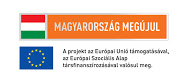 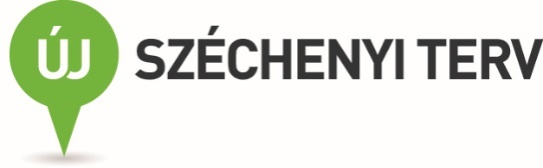 13
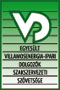 TÁMOP -2-5-3-A-13/1-2013-0025
Az EVDSZ társadalmi szerepvállalásának szélesítése a Dél-Dunántúli Régióban
Tapasztalatok
a kialakult jó hangulat is elősegítette, hogy a résztvevők aktívan, nyíltan vállalták a témakörök közös megbeszélését, a vélemények ütköztetését, tanulságok levonását

 a résztvevők megismerték egymás jó tapasztalatait, felszínre jöttek a különböző lehetőségek és gyakorlatok

 a tréninget hasznosnak tartották. Kifejezték igényüket hasonló képzésekre a jövőben, szívesen fejlesztenék tudásukat a hatékonyabb feladatellátásuk érdekében.

A trénerek elérték céljukat, vagyis azt, hogy maguk a résztvevők átéljék az együttműködés során közös problémamegoldás sikerét.
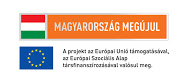 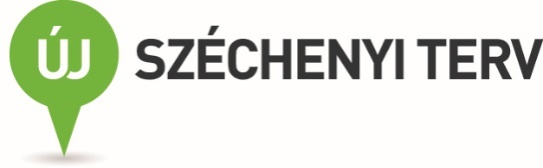 14
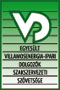 TÁMOP -2-5-3-A-13/1-2013-0025
Az EVDSZ társadalmi szerepvállalásának szélesítése a Dél-Dunántúli Régióban
Kik tartották a képzéseket?
Adorjáni Mária, a Komárom Megyei Ergonómiai Tanácsadó KKT  ügyvezetője

Kisgyörgy Sándor, az ÉTOSZ  ügyvezetője

Dr. Nemeskéri Gyula, az Ergofit Kft ügyvezetője
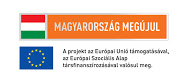 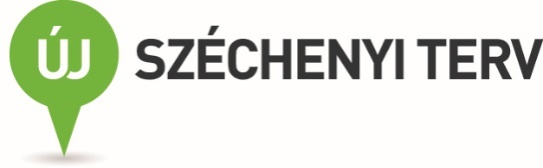 15
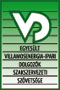 TÁMOP -2-5-3-A-13/1-2013-0025
Az EVDSZ társadalmi szerepvállalásának szélesítése a Dél-Dunántúli Régióban
A képzések képekben
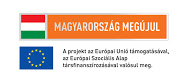 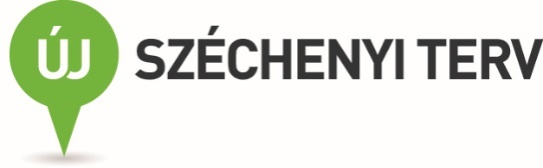 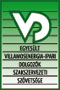 TÁMOP -2-5-3-A-13/1-2013-0025
Az EVDSZ társadalmi szerepvállalásának szélesítése a Dél-Dunántúli Régióban
A képzések képekben
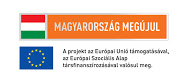 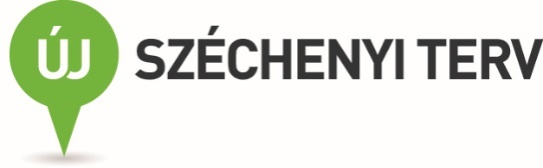 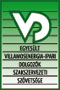 TÁMOP -2-5-3-A-13/1-2013-0025
Az EVDSZ társadalmi szerepvállalásának szélesítése a Dél-Dunántúli Régióban
A képzések képekben
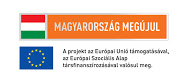 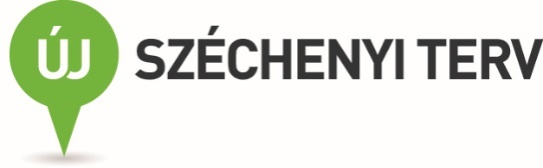 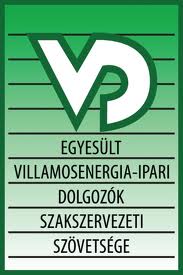 TÁMOP -2-5-3-A-13/1-2013-0025
Az EVDSZ társadalmi szerepvállalásának szélesítése a Dél-Dunántúli Régióban
A képzések képekben
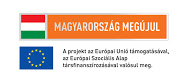 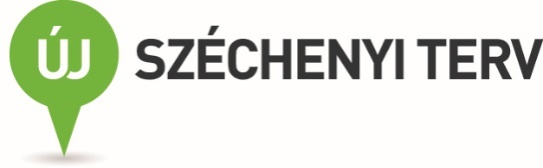 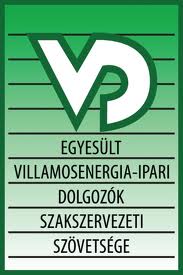 TÁMOP -2-5-3-A-13/1-2013-0025
Az EVDSZ társadalmi szerepvállalásának szélesítése a Dél-Dunántúli Régióban
Az ágazati ksz megkötésére, kiterjesztésére vonatkozó tanulmányok:
Dr. Kiss Mihály – Madár Gyula: A Villamosenergia-iparba tartozó társaságok körében az Ágazati Kollektív Szerződés kiterjesztési lehetőségei. 

Dr. Ferencz Jácint - Dr. Fodor T. Gábor - Dr. Kun Attila - Dr. Trenyisán Máté: Az Mt. szabályrendszeréből adódó új érdekképviseleti szempontok érvényesítési lehetőségei (Kollektív alku a köztulajdonban álló munkáltatóknál). 

Dr. Kiss Mihály – Madár Gyula: Az Ágazati Kollektív szerződés tartalma. (A kollektív szerződések megkötésének, módosításának módjai)
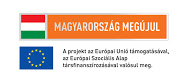 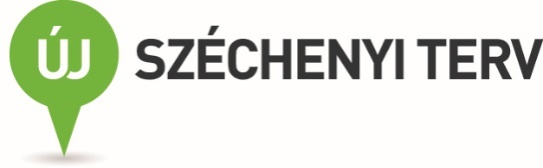 20
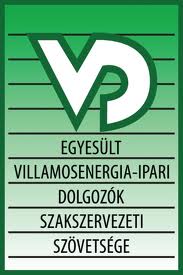 TÁMOP -2-5-3-A-13/1-2013-0025
Az EVDSZ társadalmi szerepvállalásának szélesítése a Dél-Dunántúli Régióban
Az EVDSZ tevékenységét érintő tanulmányok
Nagy Amarilla: A tájékozódás, a belső kommunikáció módjai, hatékonysága. 

Dr. Németh Tibor: A hazai és nemzetközi érdekképviseleti szervezetek közötti együttműködés lehetőségei. 

Nagy Amarilla: Európai tapasztalatok, a szociális párbeszédet, a munka világát érintő, irányelvek, javaslatok. 

Dr. Németh Tibor: A villamos energia ágazat munkavállalóinak gazdasági, foglalkoztatási, munkaerőpiaci helyzetének alakulása. 

Dr. Nemeskéri Gyula - Makkos László: A villamosenergia-iparág területén dolgozó munkavállalók munkavédelmi, munkabiztonsági, munkahelyi egészségmegőrzés helyzete.
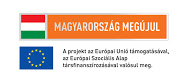 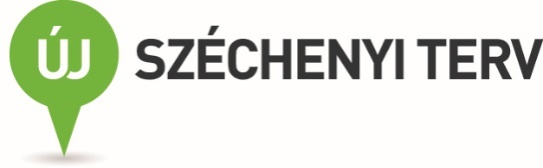 21
Köszönöm a megtisztelő figyelmüket!
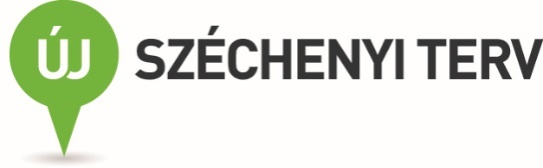